Surgical Techniques for Ovarian Endometriosis
الطلاب : فراس النجار و اسيل الحنبلي 
تحت اشراف الدكتور : علاء عويس
Introduction to Endometriosis
• Chronic inflammatory condition
• Hormone-dependent
• Affects 6–10% of women in reproductive age
• Common cause of pelvic pain and infertility 
30–50% present with subfertility
Types of Endometriosis
• Peritoneal lesions
• Deep endometriosis
• Ovarian endometriotic cysts (endometriomas)
Surgical Management Goals
• Pain relief
• Improve natural fertility
• have a detrimental effect on ovarian reserve
 associated with significant recurrence 
So —>
Shared Decision-Making
Tailor treatment to patient’s history , symptoms and fertility plans
• Use tests like AMH and AFC to guide decisions
Patient Categories - Overview
6 categories based on symptoms and fertility goals
Category 1
Symptomatic with infertility
• The best benefit is from surgery
• Aim: restore pelvic anatomy, excise  lesions
 • Pregnancy rates from Spontaneous conception can improve  in rate 30–67% mean rate ( 50%)
•Pain relief with surgery
IVF and Surgery
• Surgery may delay IVF (postoperative recovery )
• May reduce ovarian reserve ( iatrogenic collateral damage to the ovarian cortex or vasculature )
• No clear evidence about benefit on IVF success
Category 2
Asymptomatic with infertility
•If there is a clear indication for ART such as severe male factor or bilateral tubal damage  ART preferred.
• good-quality evidence suggests a potential reduction in responsiveness togonadotrophins following ovarian cystectomy so Surgery may harm ovarian response 
So ART To minimise risks associated with surgery and reduce associated patient costs.
Category 2
If patient refused ART or is small age and have regular cycles with short history of infertility with no symptoms we should offer conservative management. 
A prospective cohort study reported 43% pregnancy rate within 6 months for patient with unilateral endometrioma ( diameter 5.3+- 1.7 cm )
Category 3
Symptomatic without fertility goals
• laparoscopic surgery is good choise for them we can evaluate and treat inside the pelvis and peritonial cavity for any other abnormalities / pelvic adhesion 73% / endometriotic implant 85%
We make Complete excision of the endometriotic lesions with restoration of pelvic anatomy for pain
• Histology to rule out malignancy
Post op hormonal therapy to prevent recurrence
Category 4
Symptomatic with future fertility
• Surgical and medical options should be discussed.
Surgery may reduce ovarian reserve — especially in bilateral cases.
No evidence that surgery improves fertility in women who haven’t tried to conceive.
Improved spontaneous pregnancy rates post-surgery are only seen in women with infertility history.
Category 4
Impact of Surgery on Ovarian Reserve:
Pre-op AMH 3.1 ng/mL → Post-op AMH drops to 1.5 ng/mL within 1 to 9 months post op
Greater decline in bilateral endometriomas.
AMH may partially recover over 12 months, especially in unilateral cases.
Fertility Preservation:
Consider before surgery if:
Bilateral endometriomas.
Previous unilateral surgery + contralateral recurrence.
Options: Oocyte or embryo cryopreservation after COS.
Limitations:
Delays surgery.
Risk of visceral injury or pelvic infection.
Theoretical risk of ovarian torsion.
Best offered before age 35.
Limited public funding unless high risk of permanent subfertility.
Category 5
Asymptomatic without fertility goals
Discuss conservative, medical, and surgical options.
Spontaneous rupture of endometriomas is rare.
Conservative management is generally safe in asymptomatic patients.
.
Risk Factors for Malignancy (during long-term conservative management):
Endometrioma size > 9 cm
Postmenopausal status
Presence of solid components on ultrasound
In women aged ≥45, blood clots within endometriomas may mimic solid components on imaging — this is not necessarily malignant.
Category 6
Asymptomatic with future fertility
• Initial Management
Conservative treatment and regular follow-up to monitor:
Endometrioma size
Onset of symptoms
Impact of Endometrioma on Ovarian Reserve
Endometriomas may reduce ovarian reserve even without surgery via:
Oxidative stress causing fibrosis
Toxic agents (e.g., free iron) diffusing through the cyst wall
Mechanical stretching of the ovarian cortex
Both surgical removal and the continued presence of the cyst may harm healthy ovarian tissue and reserve
Clarifying Ovarian Reserve and Fertility
Low ovarian reserve markers = low chance of spontaneous conception
As long as the follicular pool supports regular ovulation
Spontaneous Pregnancy after Treatment
Improved fertility after treatment applies only to women with a history of infertility
Uncertain benefit in women without proven infertility
Fertility Preservation
Discuss oocyte or ovarian tissue cryopreservation before surgery if chosen
Same principles as with symptomatic patients
Endometriosis Fertility Index (EFI)
• Estimates natural conception chances post-surgery
• Based on surgical findings and history
4 or less – poor chance 
7 or more – good chance
Fertility Preservation
• Oocyte or embryo cryopreservation
• Consider before surgery
• Especially <35 years
Preservation Risks
• Surgical delay
• Cyst puncture complications
• Ovarian torsion after COS
Surgical techniques
1-Ovarian cystectomy: by 5 steps:
A-Mobilization:Mobilisation of the affected ovary, which is
commonly adherent to the pelvic side wall, usually leads to
drainage of cyst contents.e pelvic side wall, usually leads to
drainage of cyst contents. If the cyst does not drain, an
incision is made on the antimesenteric border to drain the
contents while avoiding blood vessels in the hilum.
2-ureter identification:to avoid its injury(posterior to the ovaries and fallopian tubes. The ureter lies about 2.5 cm posterior to the uterine artery)
3-cleavage plane identification(might be
achieved by making an incision either on the edge of the cyst or r at the base of the cyst to divide the cyst
into two halves)
4-gentle traction and counter-traction:with an atraumatic grasper holding the
healthy ovarian stroma and a traumatic grasper holding
the cyst wall should be used to separate the cyst capsule from
the ovarian parenchyma with minimal use of electrosurgery

*Cyst walls of small size may be directly fragmented and
retrieved via a laparoscopic port
*larger cyst wall
specimens necessitate extraction via a retrieval bag.(l contact,
utilising retrieval bags and using abdominal lavage at the end
of the procedure while the trocars are still in place may
reduce the risk of port-site endometriosis, although it is a
rare complication)
updated ESHRE guidelines recommend ovarian
cystectomy as the preferred surgical intervention for
endometriomas compared with drainage and coagulation,
based on evidence demonstrating a lower risk of recurrence
and a greater likelihood of spontaneous pregnancy
there is average loss of200 Mm thickness of ovarian tissue per centimetre increase in
endometrioma diameter after cystectomy also bilateral cystectomy can also lead to
a greater decline in ovarian reserve than unilateral surgery
and a 2.4% risk of premature ovarian insufficiency,due to this
alternative approaches have been proposed surgical planes,alternative approaches have been proposed, such as partial cystectomy and cauterisation of the remaining cyst wall.but they are e associated with an increased risk of recurrence due to incomplete cystectomy

2-Drainage with cauterisation/ablation using electrocoagulation
where the cyst is aspirated laparoscopically or through a transvaginal needle
under ultrasound guidance.The laparoscopic approach is usually preferred
as it offers the opportunity for tissue biopsy and the use of targeted electrocoagulation on the cyst wall.

*Owing to the high risk of cyst and
symptom recurrence, this technique is not frequently used to
treat endometriosis-associated pain and if it is, is usually
combined with post-operative hormonal treatmen
3-Drainage with cauterisation/ablation using CO2 laser
The surgical procedure typically involves opening, draining, and irrigating the cyst, followed by a tissue biopsy. Subsequently, the cyst
wall is everted, and the CO2 fibre laser vaporises the cyst’s inner lining.
*comparing CO2 laser with cystectomy
demonstrated a significant increase in AFC in patients treated
with the CO2 laser, with no observed decrease in serum AMH
levels.

4-Drainage with cauterisation/ablation using PlasmaJet
Alcohol sclerotherapy Cyst drainage can be further combined with a procedure known as sclerotherapy. This technique involves instillation of a sclerosing agent into the cyst cavity following laparoscopic or transvaginal drainage. Methotrexate, tetracycline and ethanol are examples.

The proposed mechanism of action for sclerotherapy involves disruption of he cyst’s epithelial lining, triggering inflammation and subsequent fibrosis, ultimately leading to cyst obliteration.

endometrioma recurrence rates following sclerotherapy, ranging from 0% to 62.5%, and highlighted a higher risk of recurrence in women treated with ethanol lavage compared with those undergoing ethanol retention.

the concentration and duration of ethanol washing and retention vary, the most common formulation is sterile 100 % pure ethanol, dispensed from a 10-ml vial. The volume of ethanol utilised should correspond to two-thirds of the aspirated endometrioma content, excluding any serum lavages. The total volume employed should ideally not exceed 100 ml. The instilled ethanol remains within the cyst cavity for a period of approximately 15 minutes before subsequent evacuation The cavity is then thoroughly irrigated with saline solution until complete dryness is achieved.

*no significant difference was observed in the number of oocytes retrieved or clinical pregnancy rates when comparing sclerotherapy with no treatment.
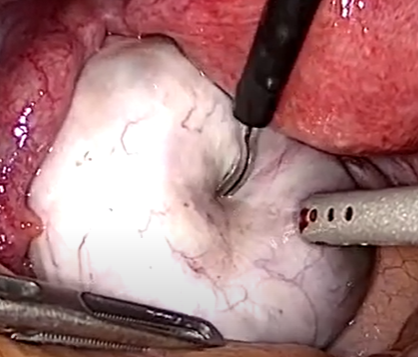 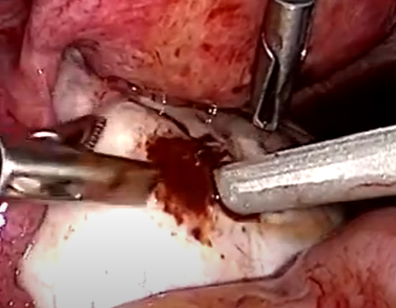 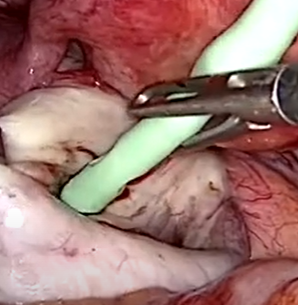 Clean the cyst content by normal saline
A 3 ways French catheter inserted in the cyst then fill the balloon to keep it in position.A 96% alcohol injected
A small incision is made in ovary surface to reach cystic cavity
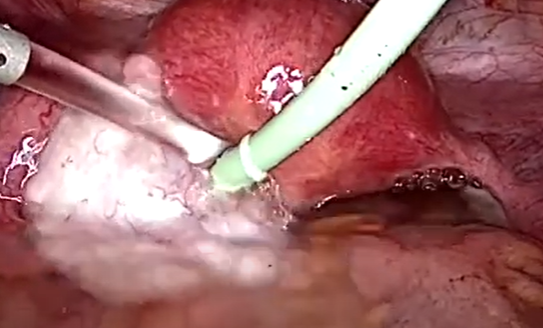 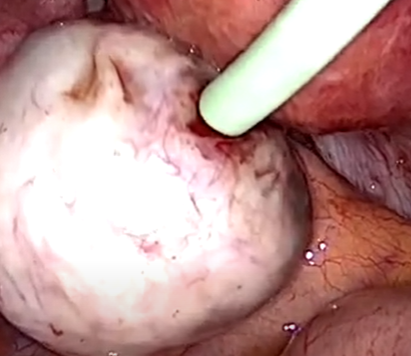 *The alcohol kept for 15 min
*The final step to deflate the balloon and mobilize the ovary
Then further irrigation with normal saline
Clean the pelvic cavity with saline from spilled alcohol
Combined approach
three-stage surgical strategy for endometrioma management with the objective of minimising ovarian tissue damage. This approach involves a first laparoscopy limited to cyst content drainage, irrigation and cyst wall biopsy. Subsequently, a gonadotrophin-releasing hormone (GnRH) agonist is administered for a 3-month period to achieve a reduction in cyst diameter, diminish stromal vascularisation and decrease the mitotic activity of endometriotic glands. After a 12-week interval, a second laparoscopy is performed to vaporise the inner cyst wall using a CO2 laser.
. *it demonstrated a significantly higher AFC in patients undergoing the three-step procedure than single laproscopic cystectomy
However, this approach necessitates two separate surgical procedures and a treatment duration exceeding 12 weeks, which may present a significant burden for patients of reproductive age owing to the resultant delay in conception attempts.
Another technique, proposed by the same group, that prevents the need for repeated surgery is the combined excisional (cystectomy) and ablative technique. In this procedure, a partial cystectomy is initially performed,then the rest of the cyst wall is vaporised using CO2 laser. The results indicate high spontaneous pregnancy rates (40% after 8 months) and low recurrence rates (less than 2%)
Oophorectomy
When to plan for oophorectomy:
1-atypical appearances on imaging
2-recurrent endometriomas
3-there are no further fertility plans
There are no data on its impact on pain improvement compared with conservative surgery
Haemostatic techniques
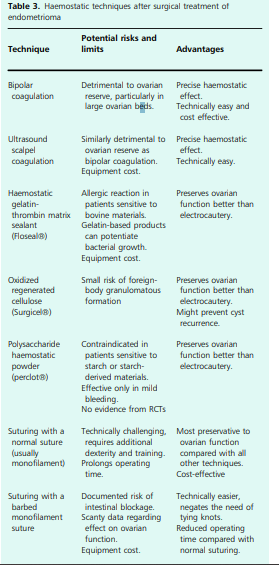 Following cystectomy, haemostasis can be achieved using diathermy, suturing or a haemostatic matrix. A recent systematic review of 10 RCTs reported that non-thermal techniques were more preservative to ovarian function
. More specifically, it highlighted that laparoscopic suturing was superior to bipolar coagulation when comparing both AMH and AFC, with the use of haemostatic matrix ranking second.71
continuous stitch using predominantly a monofilament suture with a starting and finishing knot, although in one included RCT with a small number of patients and short follow-up, a barbed monofilament suture was used with no significant changes in post-operative AMH levels compared with normal sutures
1. Bipolar Coagulation:
 This technique uses electric current to coagulate tissue, controlling bleeding. However, it can damage ovarian tissue and reduce ovarian reserve, especially in extensive lesions. Its ease of use and cost-effectiveness makes it popular.
2. Ultrasound Scalpels
 This method employs ultrasound waves to cut and coagulate tissue simultaneously. While it allows for precise haemostasis, similar to bipolar coagulation, it also risks damaging ovarian reserve. Equipment costs can be high.
3. Haemostatic Agents (e.g., Floseal®)
 Gelatin-thrombin sealants help control bleeding by forming a gel-like matrix. They can trigger allergic reactions in some patients and may lead to infections. However, they often lead to better postoperative ovarian function than electrocautery methods.
4. Oxidized Regenerated Cellulose (e.g., Surgicel®)
This material promotes blood clotting and can be applied directly to bleeding sites. There's a minor risk of inflammatory reaction. It may improve ovarian reserve and increase pregnancy rates due to enhanced healing characteristics.
5. Polysaccharide Haemostatic Powder (e.g., Perclot®)
 This powdered agent promotes clot formation and can be easily applied. While it simplifies the process, recent studies haven't shown significant advantages over traditional methods in RCTs.

6.suturing: directly stitching the tissue to control bleeding.it help preserve ovarian reserve but may increase the risk of adhesions
7.barbed monofilament sutre: facilitate tension free clouser without the need  of kont and reduce poeration time
Be taken into consideration:
Pre-operative counselling and choosing of the most appropriate surgical technique
A  well trained surgeon to recognize areas of excessive fibrosis and exercise caution around the hilus
Awareness how to use different types of dithermy
Improve fertility